Saturn and Jupiter: Cassini Explores the Gas GiantsTop ten hits from a flagship missionSelections based on a combination of(1) AO and Traceability Matrix(2) Scientific significance(3) Coolness
Andrew Ingersoll
California Institute of Technology
Saturn Science Symposium
Boulder, Colorado, August 13-17, 2018
0
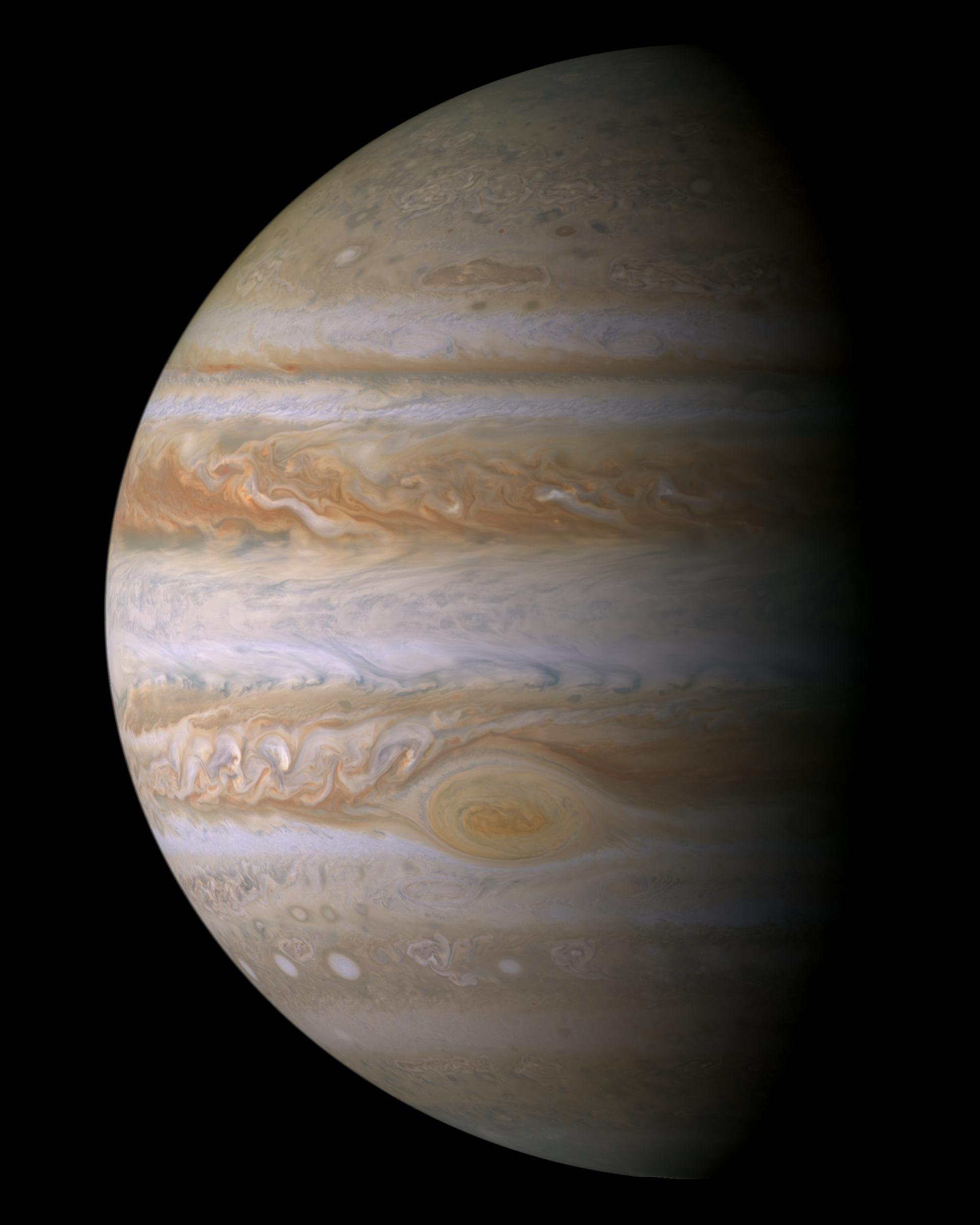 10. Jupiter clouds
one chromophore
Carlson et al. (2016)
Sromovsky et a. (2017)
PIA04866    VIMS
1
10. Jupiter movies
Cylindrical and
polar mosaics
PIA03452
PIA03453
PAI03454
ISS
2
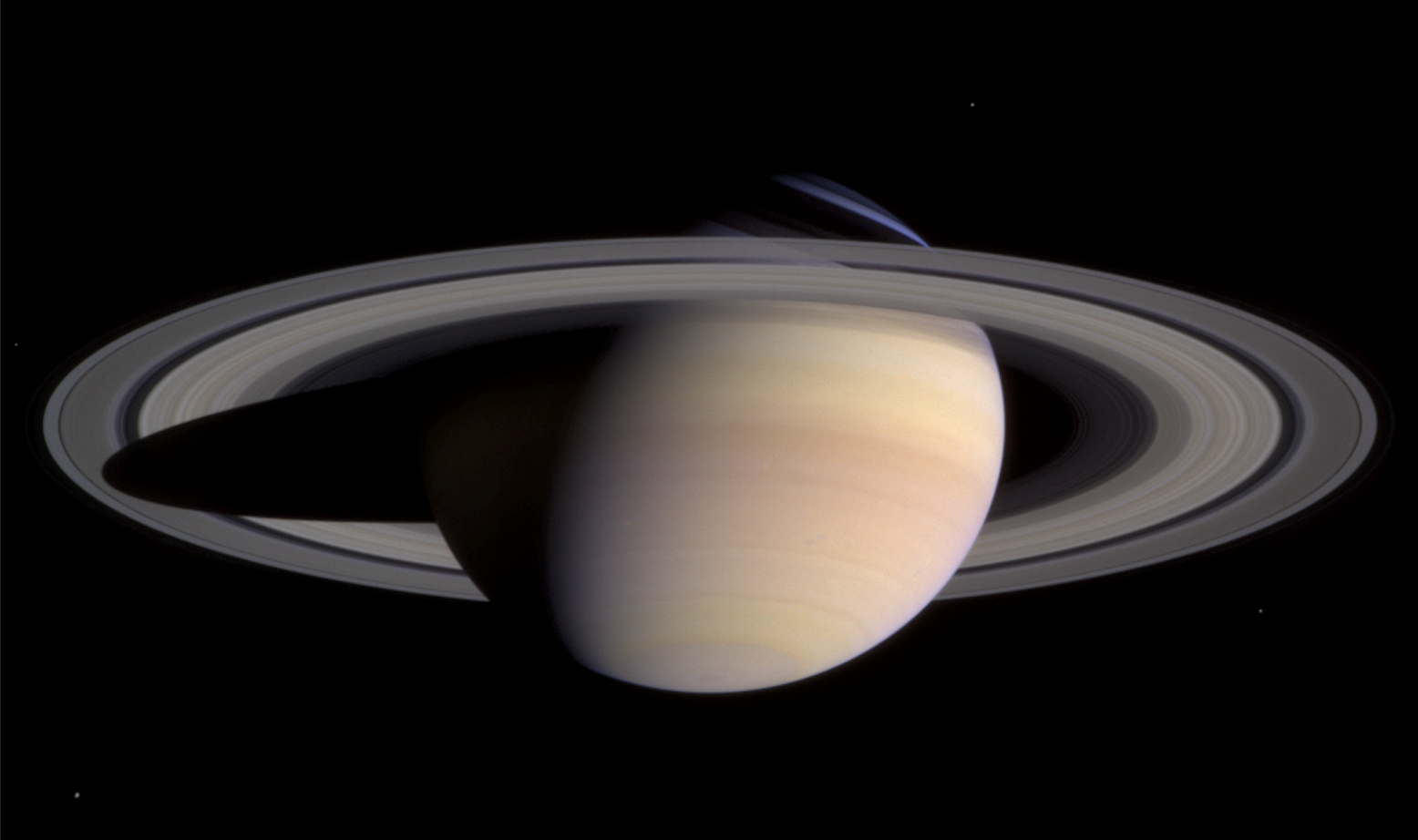 9. Clouds, chemistry, seasonal change
PIA05389   approaching Saturn 2004  ISS
3
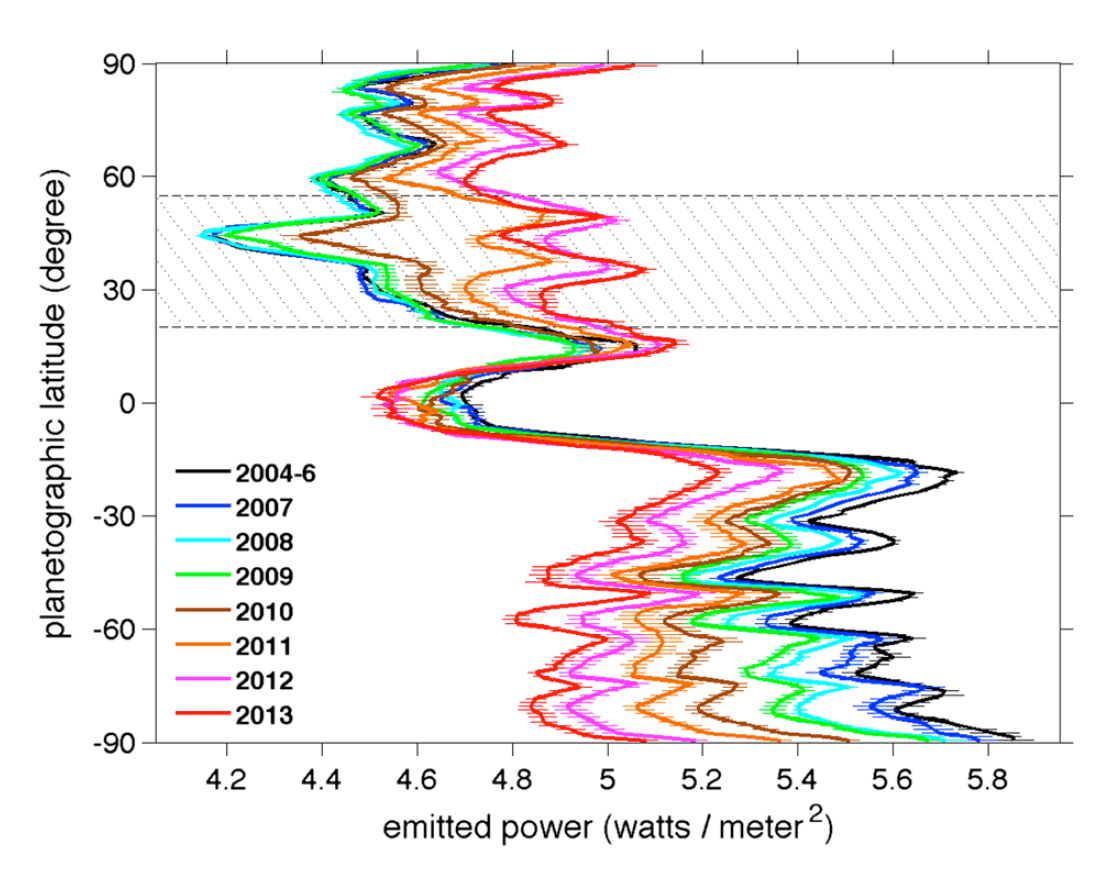 Giant storm
2010-2011
9. Seasonal change
Saturn emitted power
Li, L et al. (2015)  CIRS
4
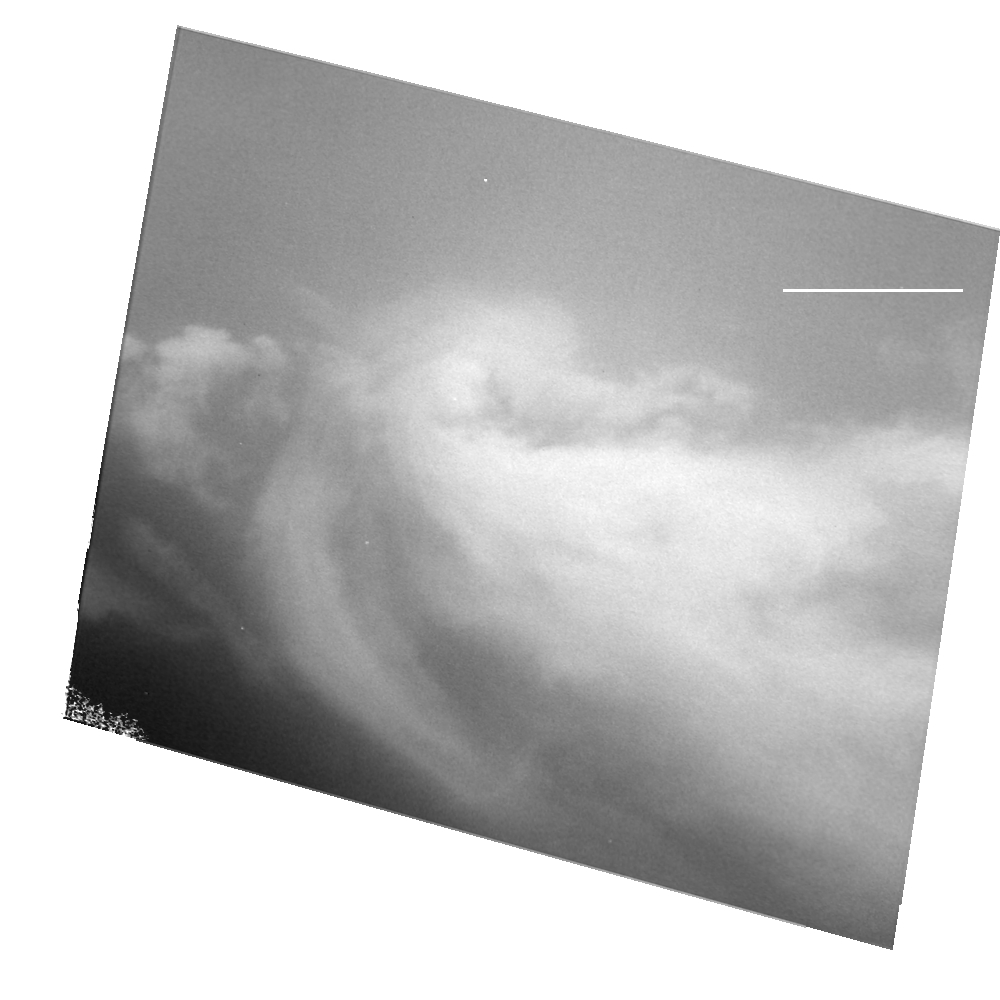 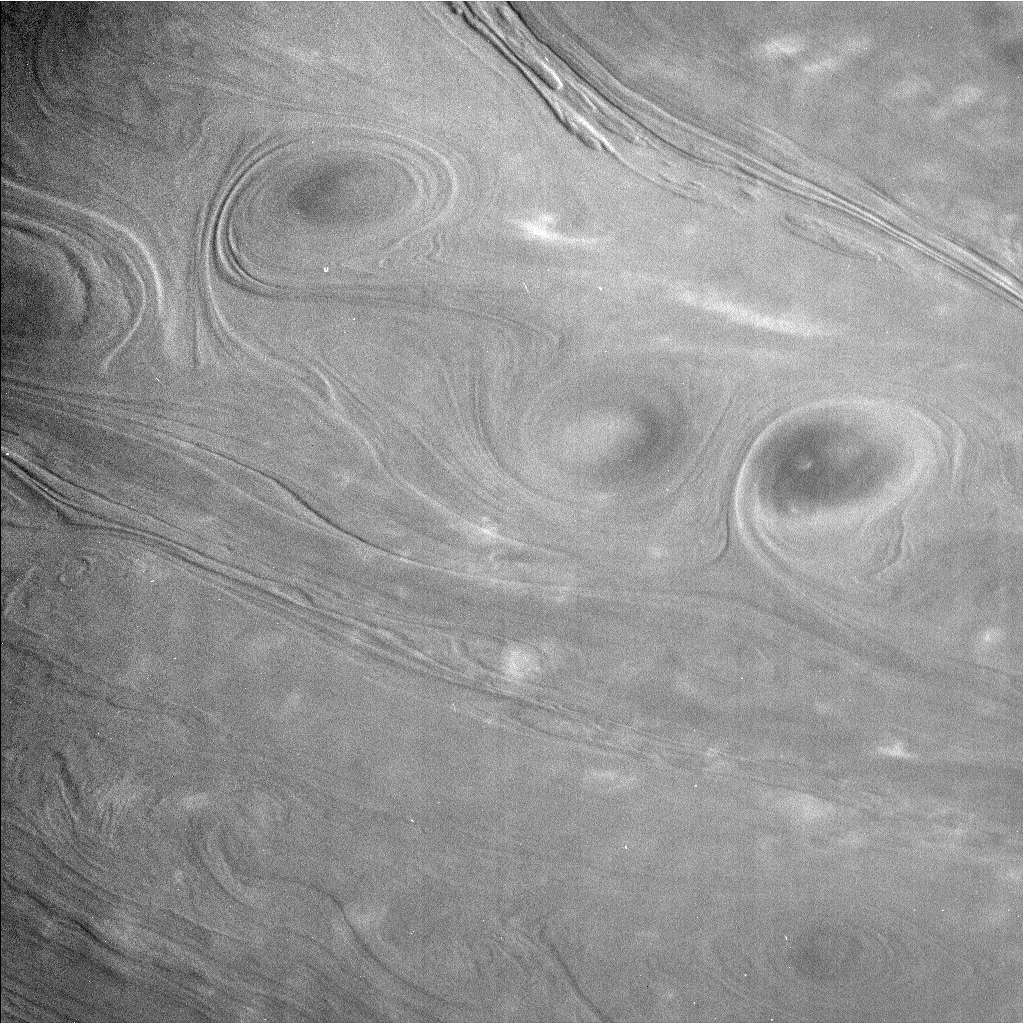 8. Left: Proximal orbit
 image, scale bar 1000 km.
Right: scale bar 20,000 km
Ingersoll and Ewald (2018)  ISS
5
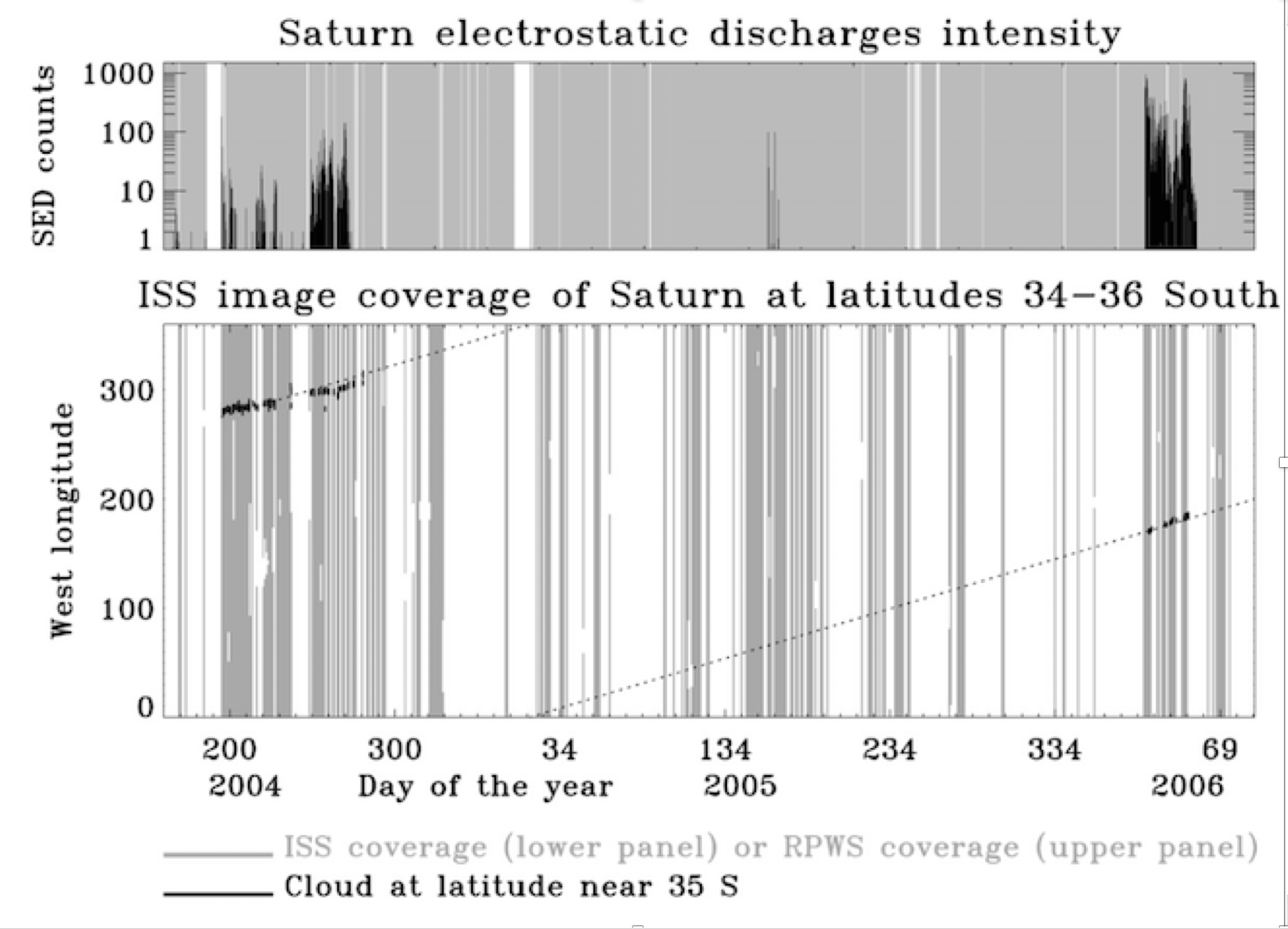 7. Saturn lightning
Dyudina et al. (2007)
RPWS and ISS
6
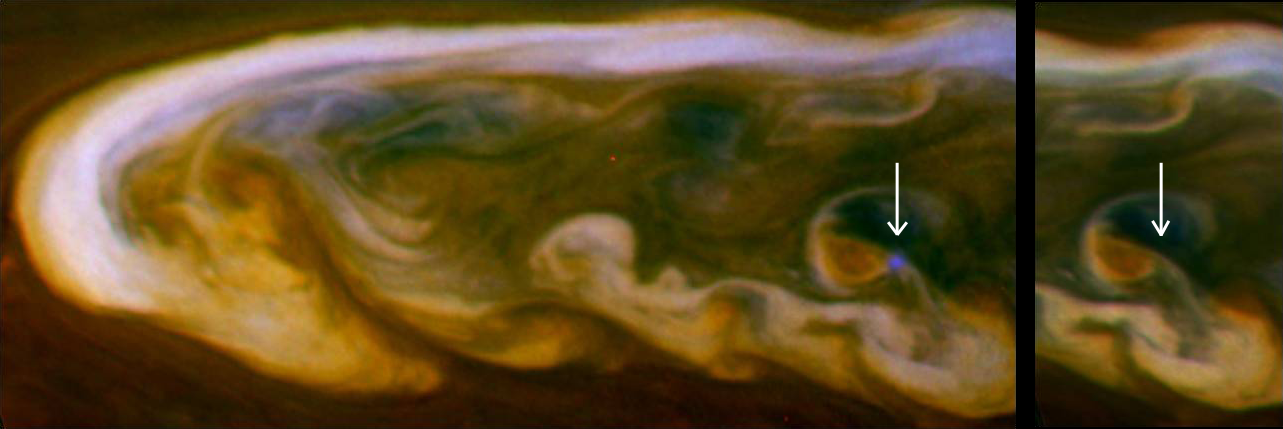 7. Lightning in daylight in the
great storm of 2010-2011. PIA14921     ISS
7
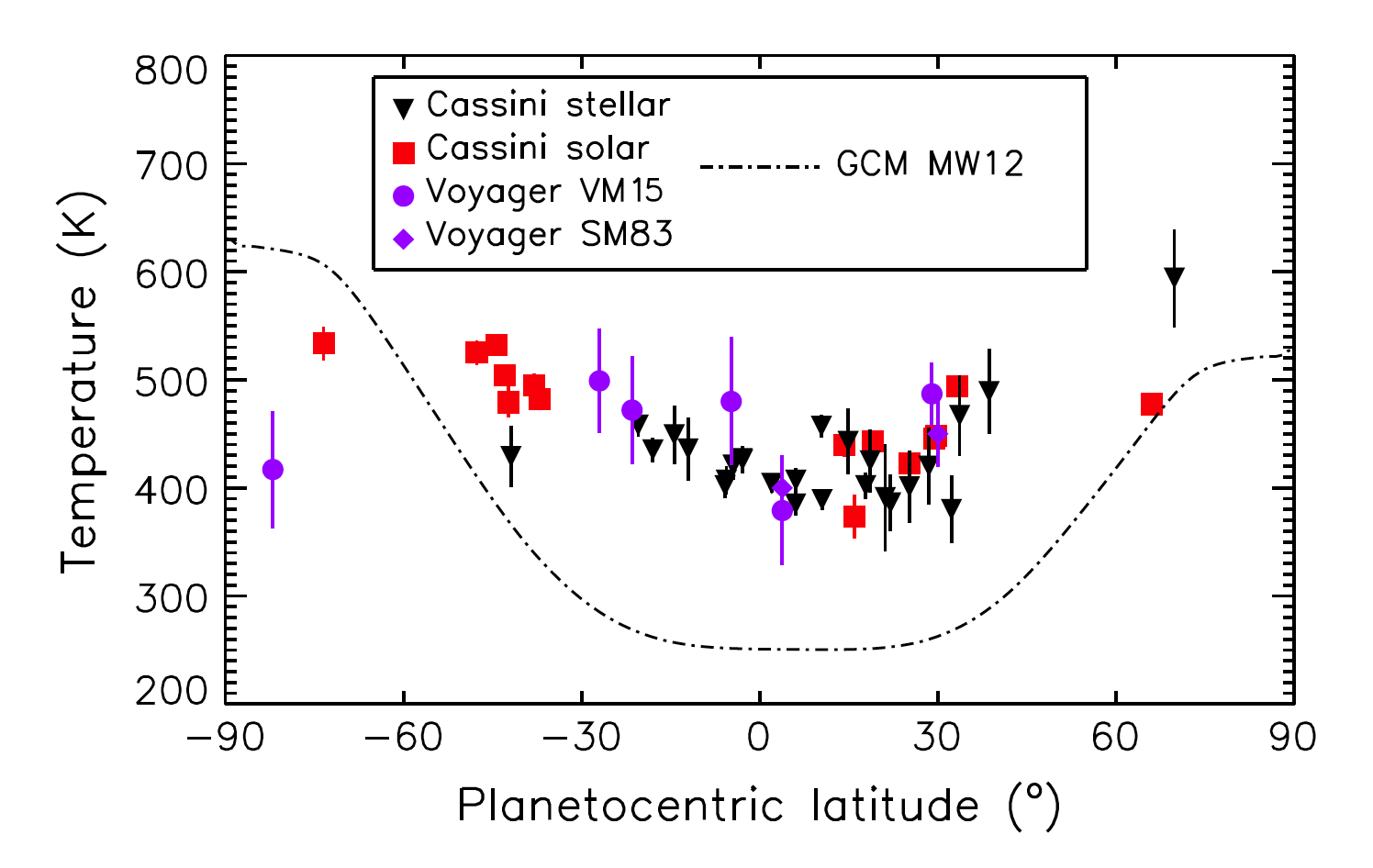 6. Upper atmosphere Saturn
Thermospheric temperature
Koskinen et al. (2017) UVIS
8
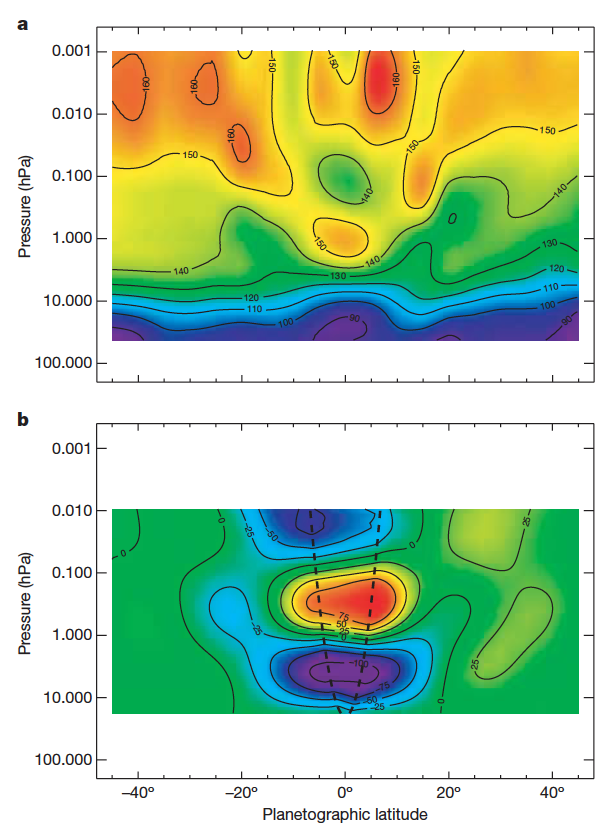 6. Upper atmosphere
Saturn temperatures and winds.
15-year oscillation
Fouchet et al. (2010)  CIRS
9
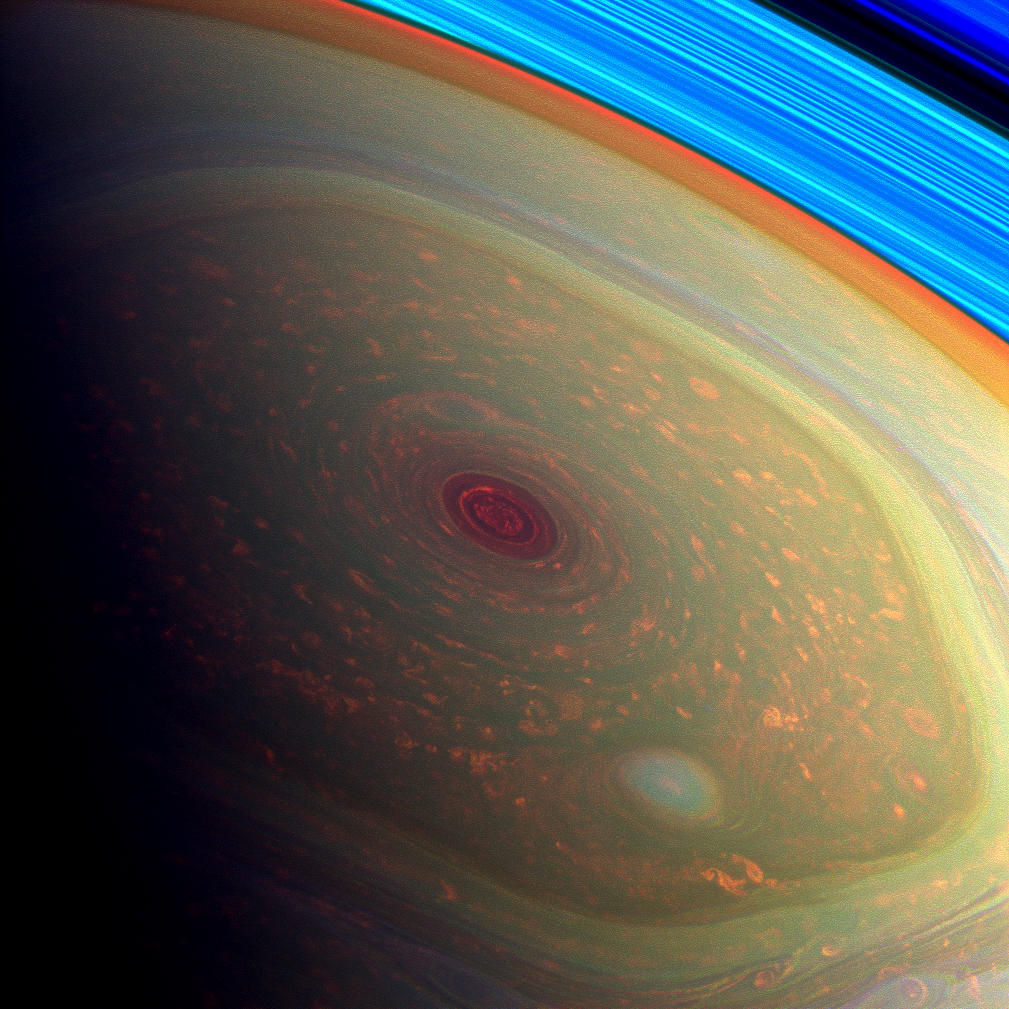 5. Saturn hexagon and polar
cyclone PIA14946. False color. 
Red = reflecting surface hidden
by methane gas. Blue = no 
methane to reflecting surface. 
ISS and VIMS
10
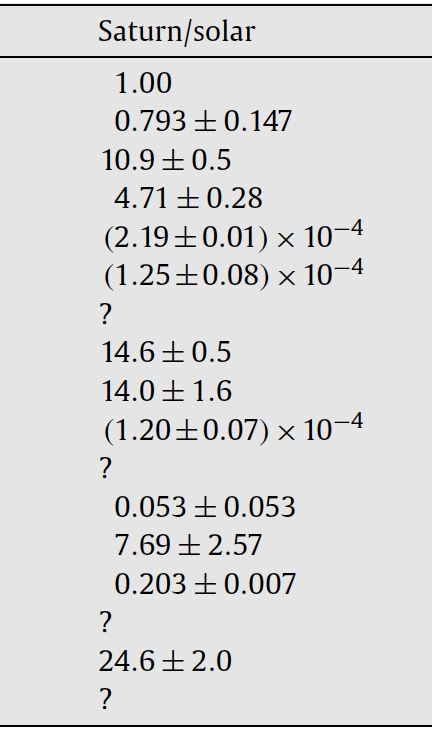 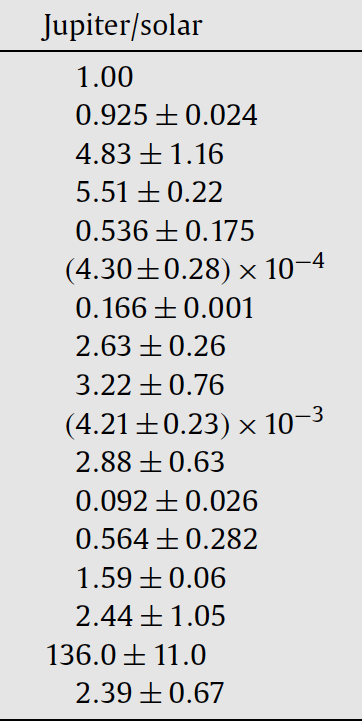 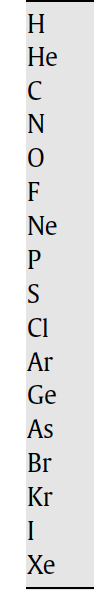 4. Elemental abundances relative
to solar. Saturn and Jupiter.
Excerpted from Fletcher et al. (2009)
CIRS (Saturn),  Galileo Probe (Jupiter)
11
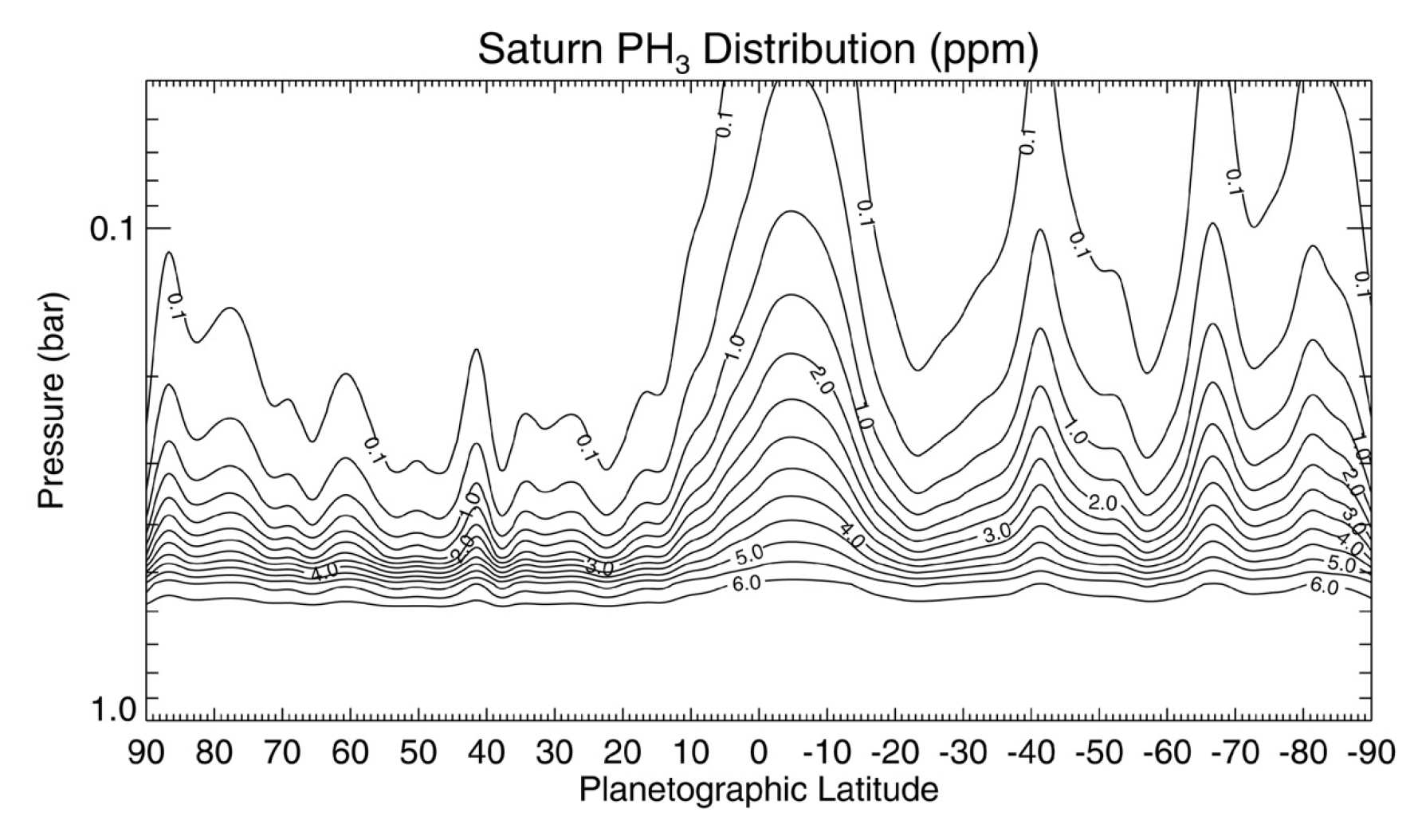 4. Saturn composition and chemistry
Fletcher et al. (2009)   P < 0.5 bar;  CIRS
12
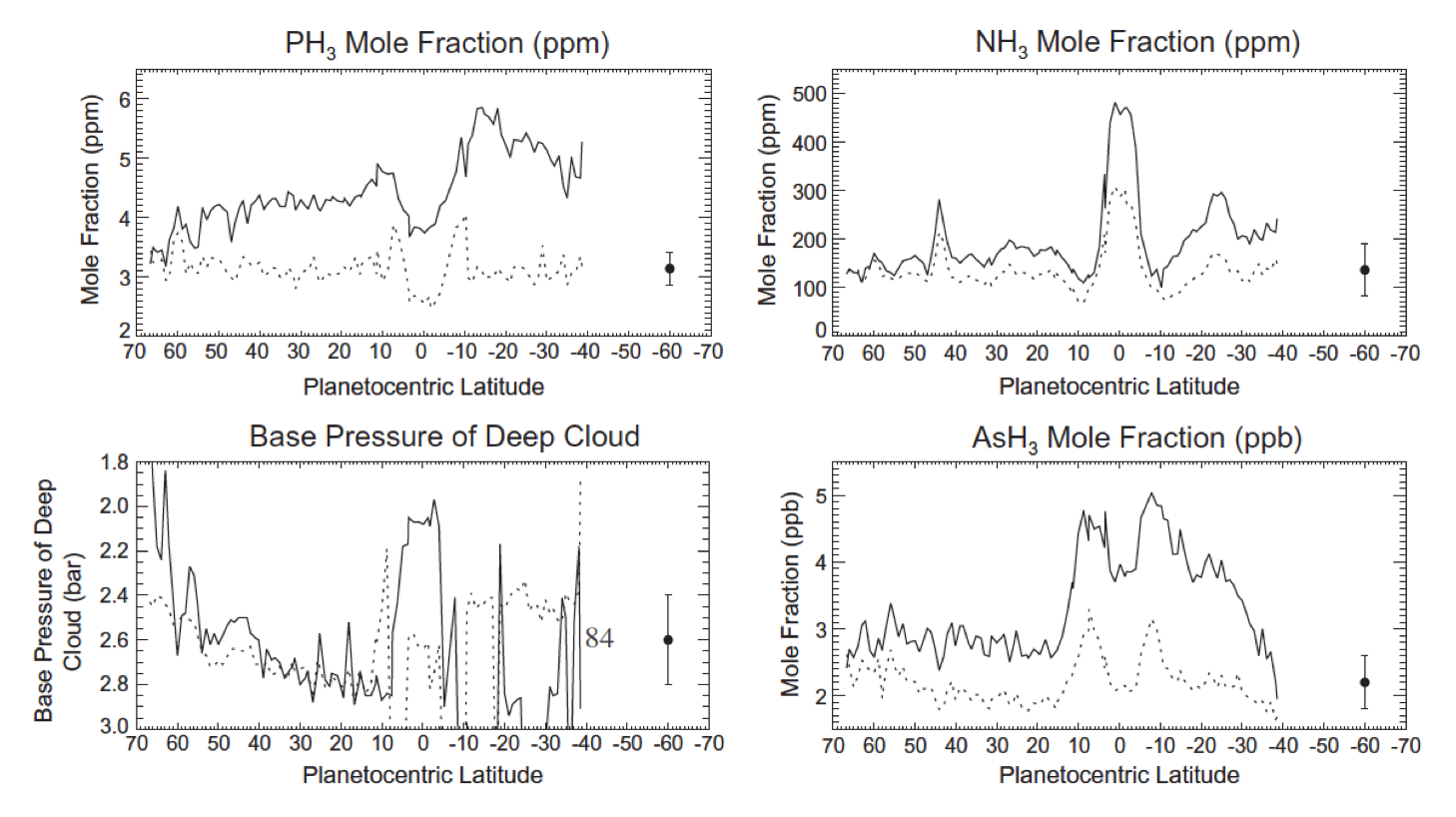 4. Saturn chemistry and composition
Fletcher et al. (2011), P > 1.3 bar   VIMS
13
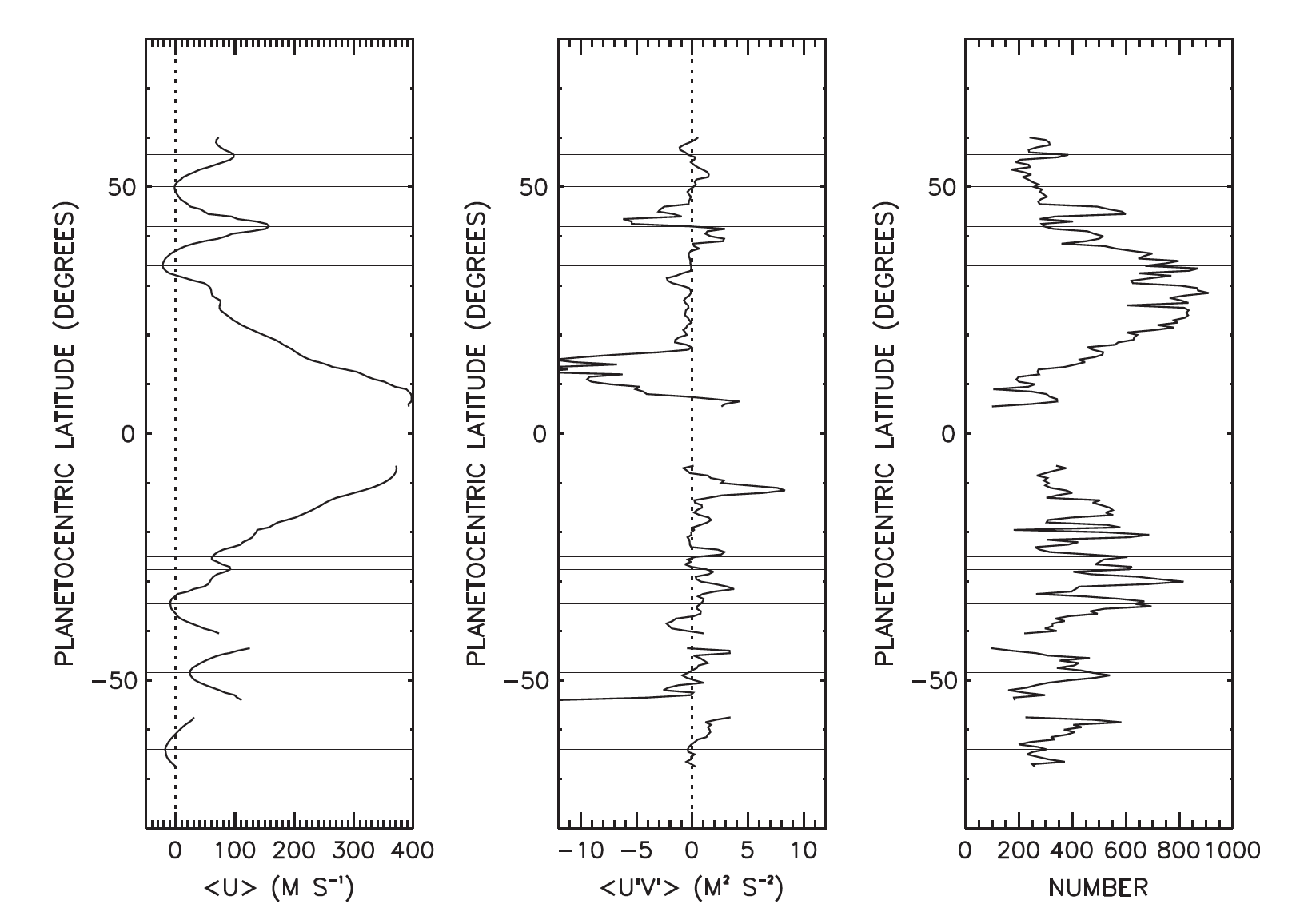 3. Zonal winds and eddy
momentum flux. Saturn.
Del Genio and Barbara 
(2012)      ISS
14
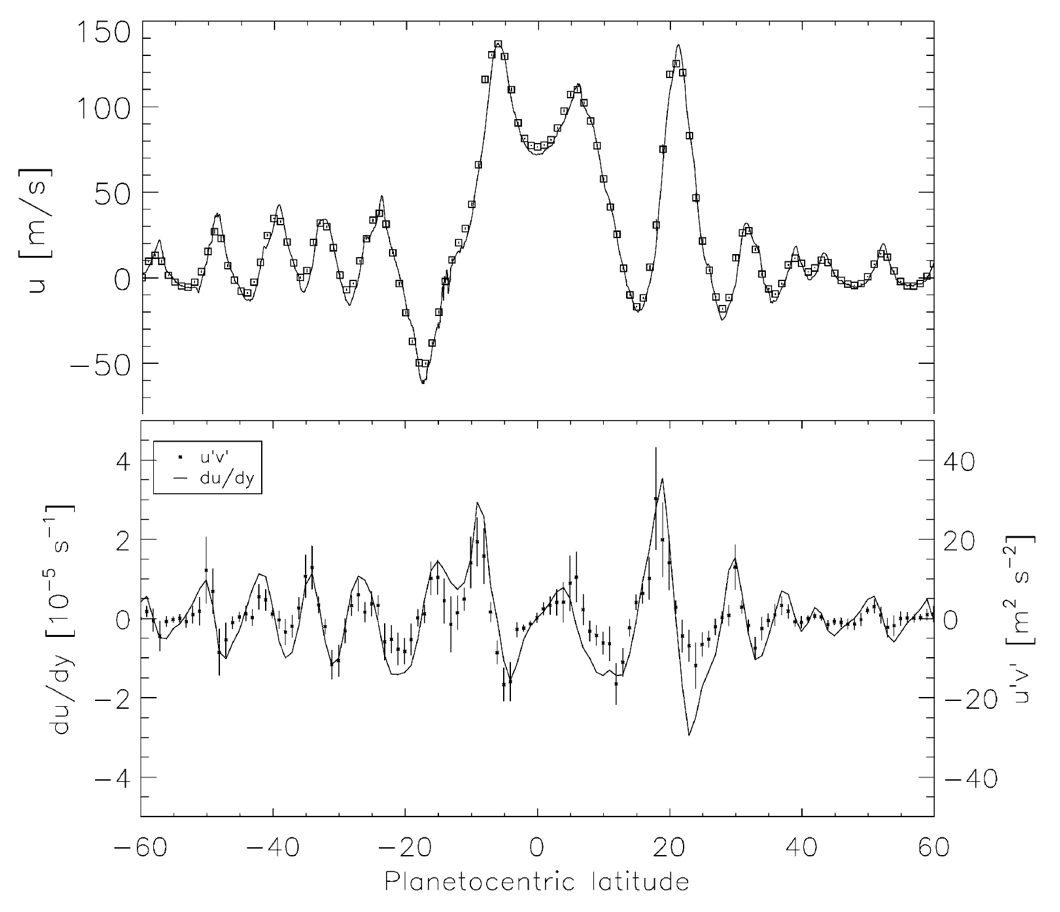 <u’v’> [ m2 s-2 ]
<u>
3. Zonal winds and eddy
momentum flux. Jupiter.
Salyk et al. (2006)    ISS
15
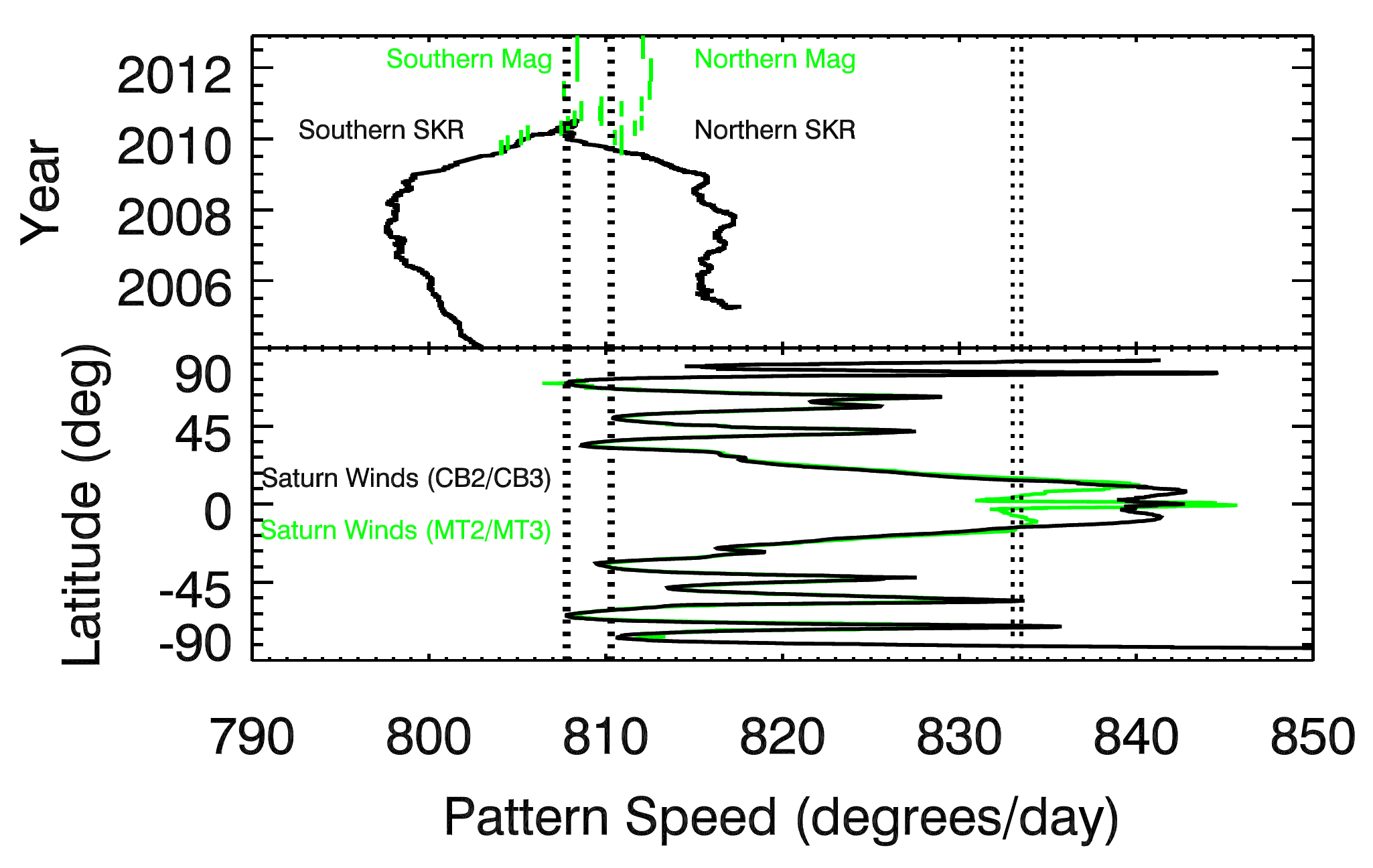 2. Saturn rotation
Hedman & Nicholson (2013) ISS
16
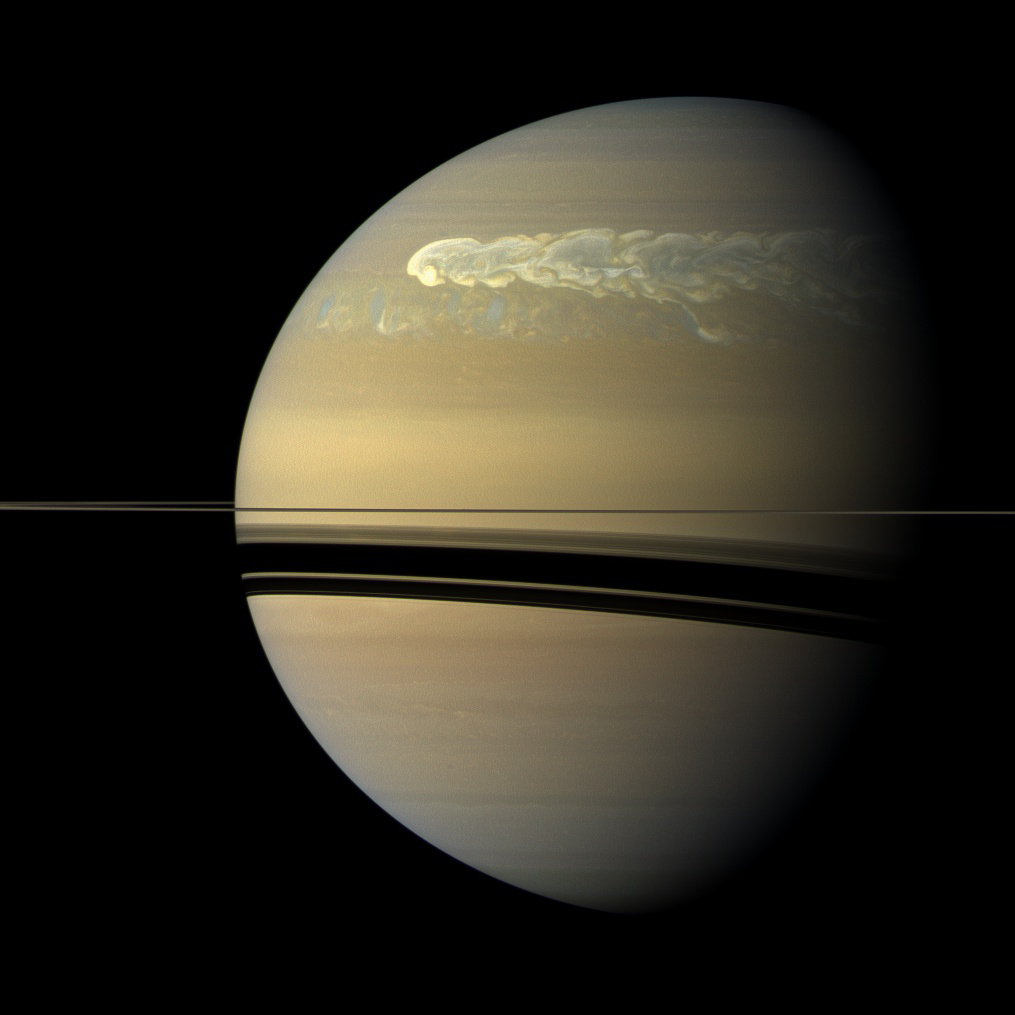 Saturn’s 30-year storm.
Formed on 5 December 2010
in a westward jet. Copious
lightning (> 10 s-1 )
PIA12826    ISS, RPWS
17
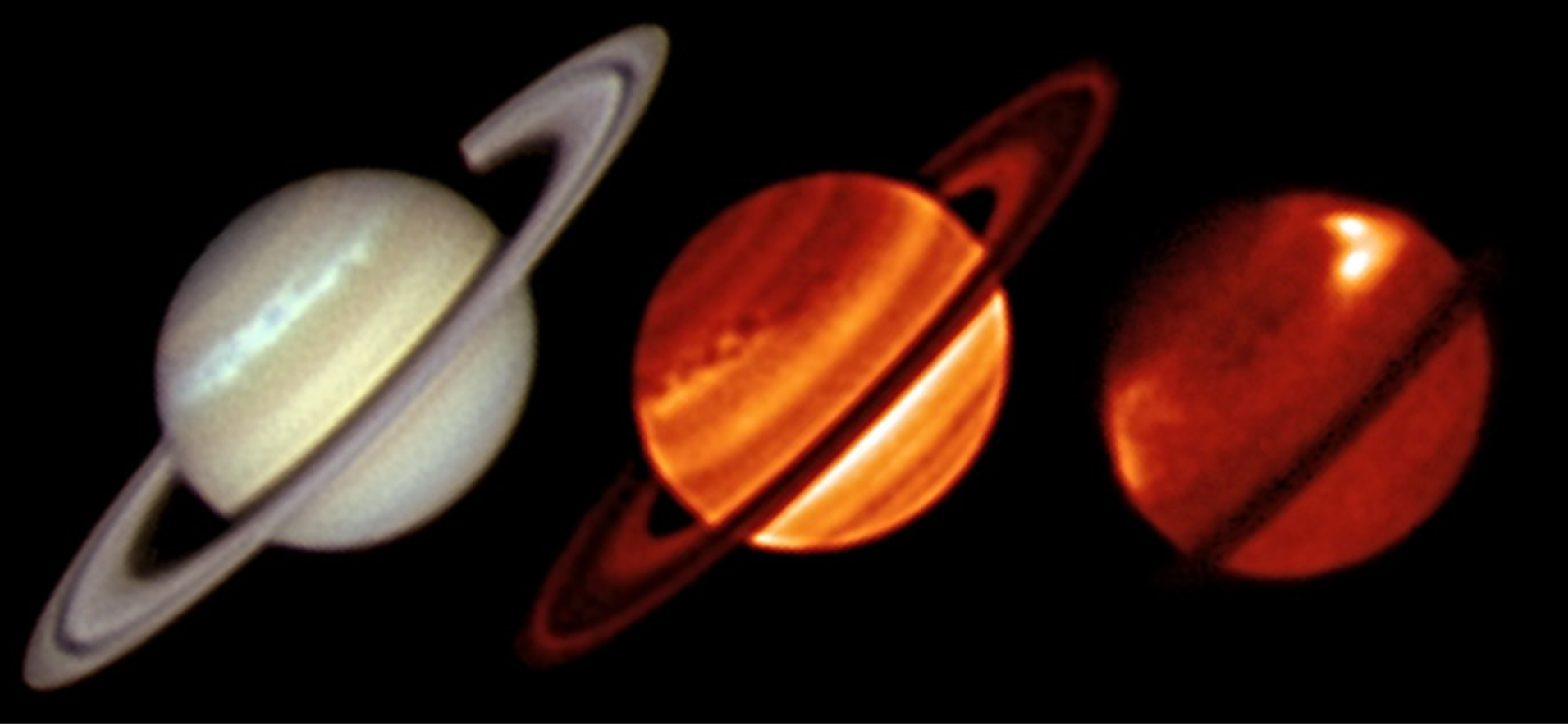 Storm as a wave source 
that heats the stratosphere
Fletcher et al. (2013)  CIRS
18
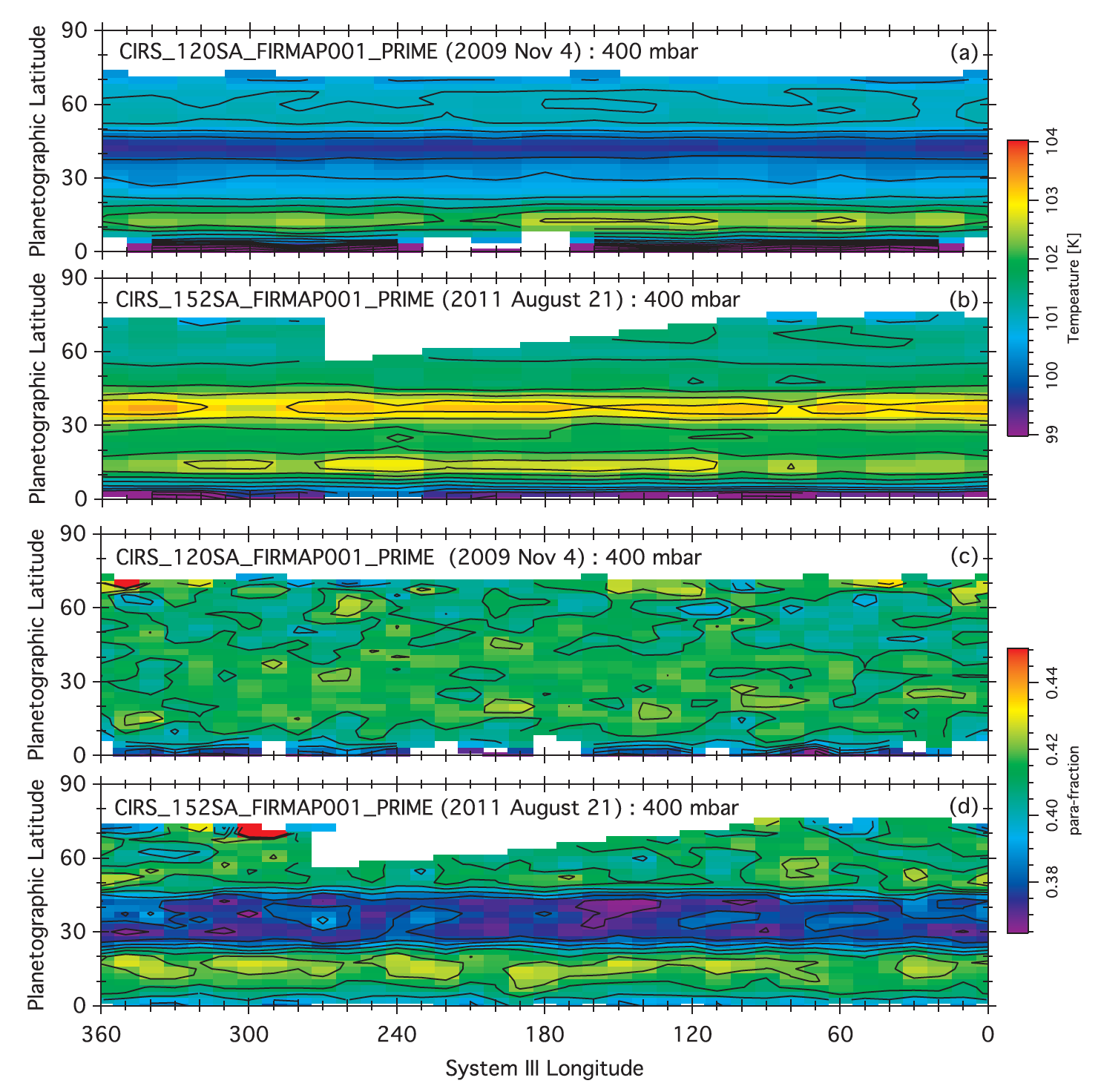 Storm bringing high-entropy
air up from below – temperature
and low para-H2
Achterberg et al. (2012)   CIRS
19
After Cassini: The next steps
Observe Saturn seasonal variations from Earth
Develop a giant planet cloud-resolving model
Develop a fully coupled weather-layer/interior model
Use  ring seismology and gravity to constrain interior models 
Develop the case for a Saturn probe
Join forces to advocate another flagship mission
20
After Cassini: The next steps
Observe Saturn seasonal variations from Earth
Develop a giant planet cloud-resolving model
Develop a fully coupled weather-layer/interior model
Use  ring seismology and gravity to constrain interior models 
Develop the case for a Saturn probe
Join forces to advocate another flagship mission
If you are leaving for the airport at
noon tomorrow, I will accept a ride
The End
21